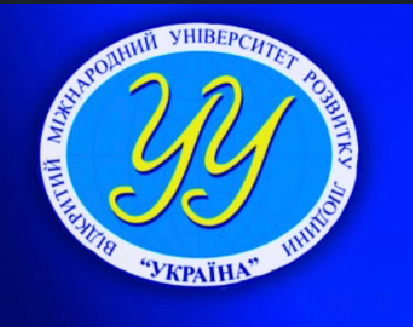 КРОССЕНС
Кроссенс – асоціативна головоломка нового покоління. Зображення розташовують так, що кожна картинка має зв'язок із попередньою і наступною, а центральна поєднує за змістом зразу декілька картинок. Завдання того, хто розгадує кроссенс - знайти асоціативний зв'язок між сусідніми (тобто тими, що мають спільний бік) картинками.
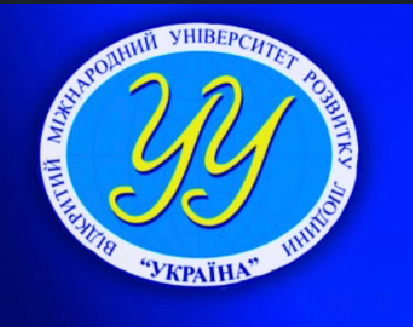 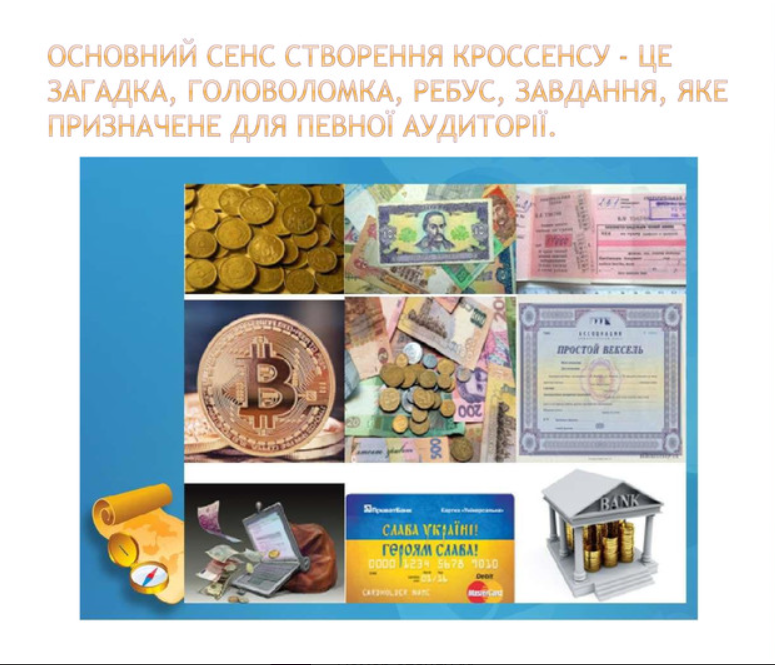 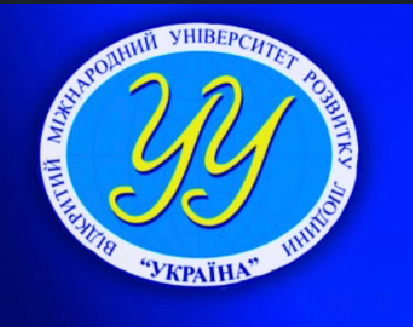 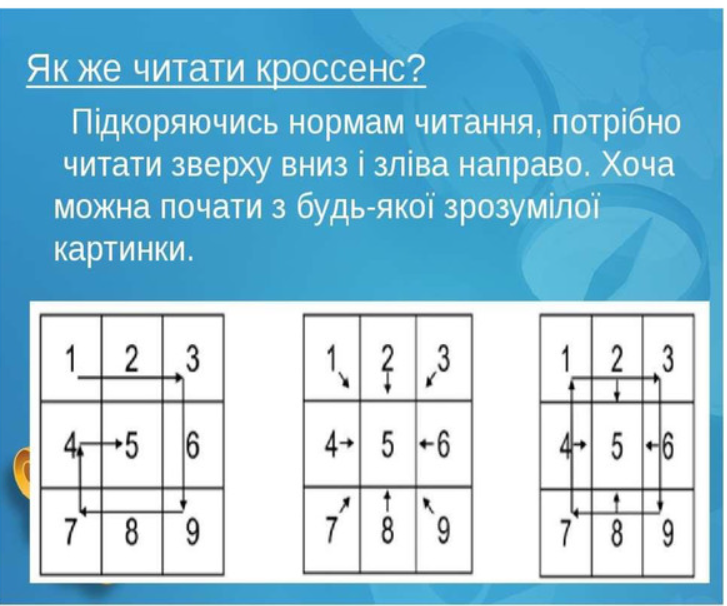 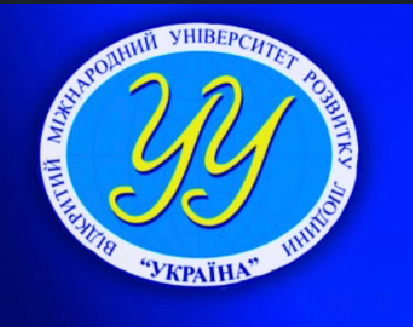 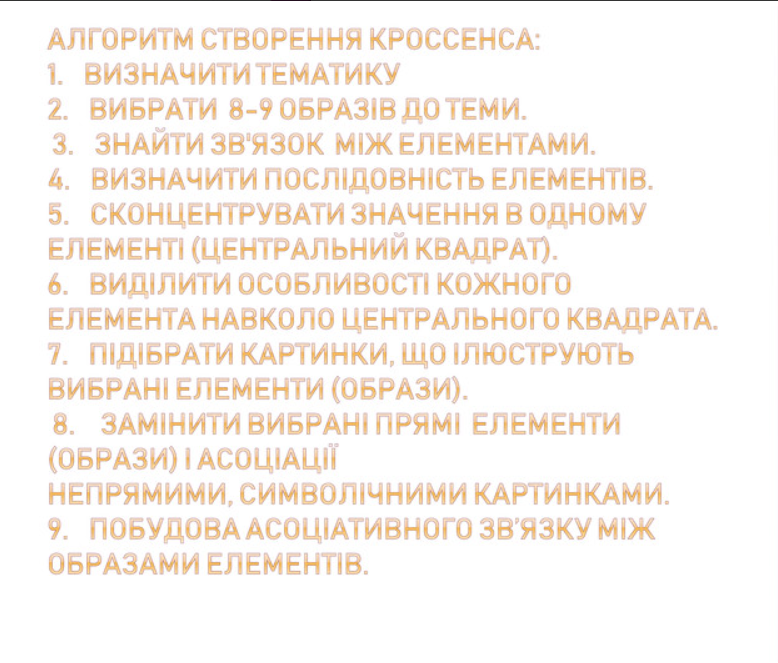 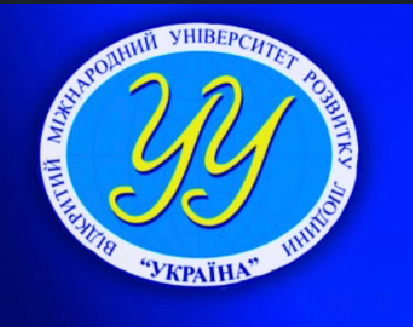 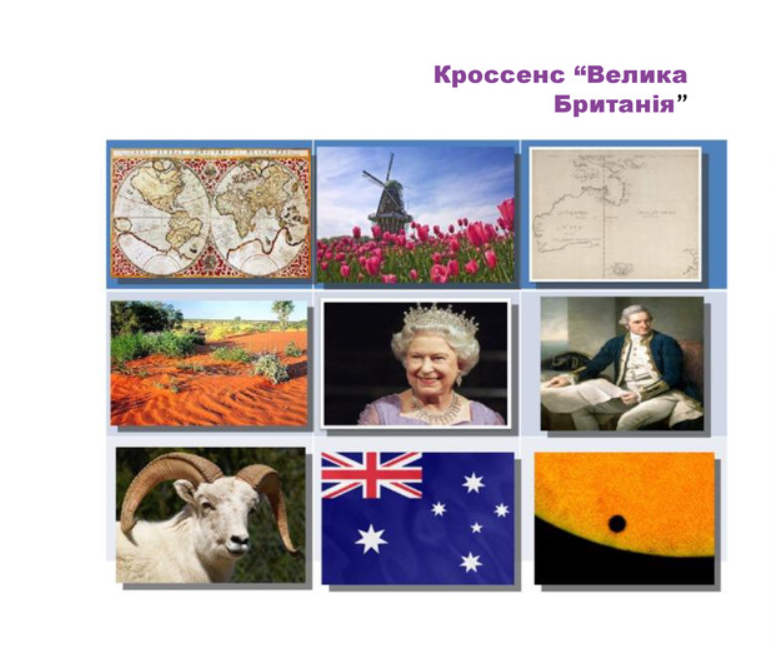